TRƯỜNG ĐẠI HỌC GIAO THÔNG VẬN TẢI
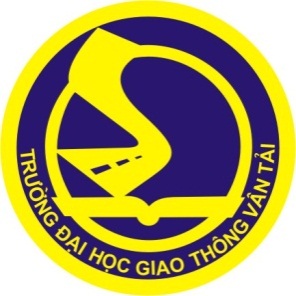 KHOA CƠ KHÍ
TỰ ĐỘNG HÓA THIẾT KẾ CƠ KHÍBỘ MÔN THIẾT KẾ MÁY
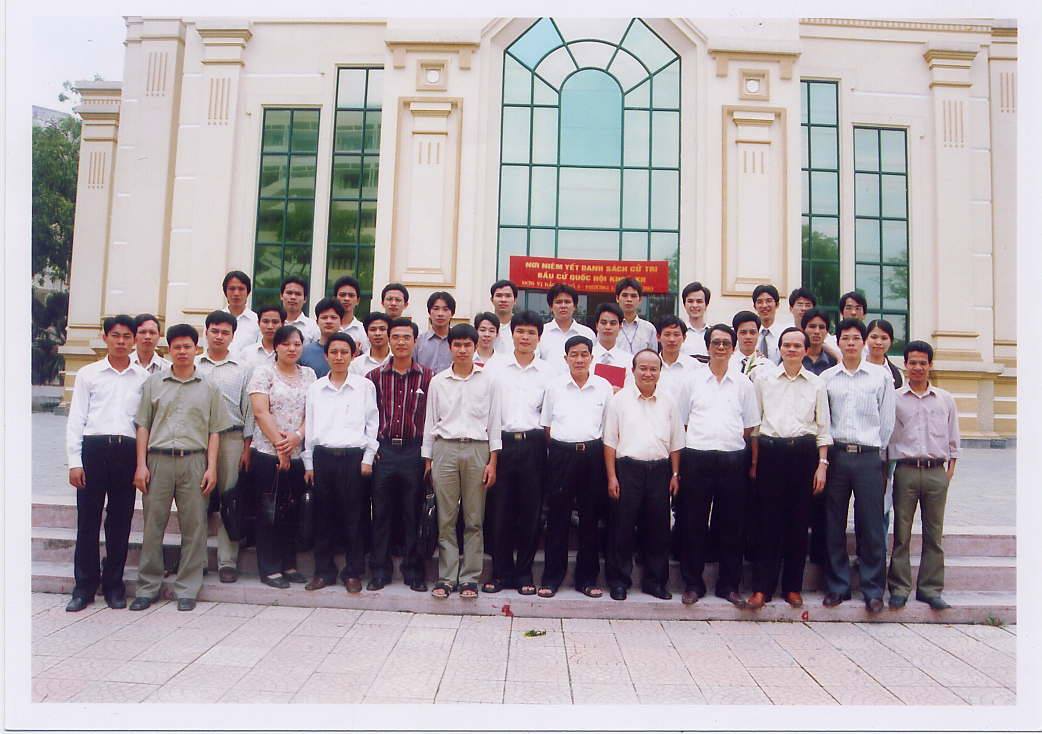 Trưởng Bộ môn: PGS.TS. Trần Ngọc Hiền
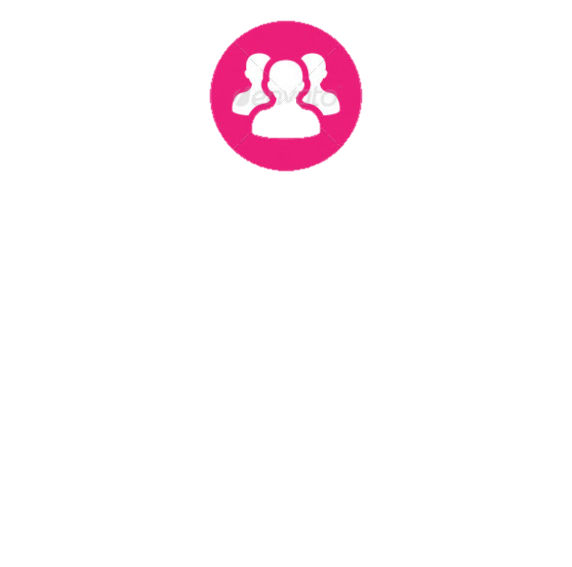 Phòng 606 – A6
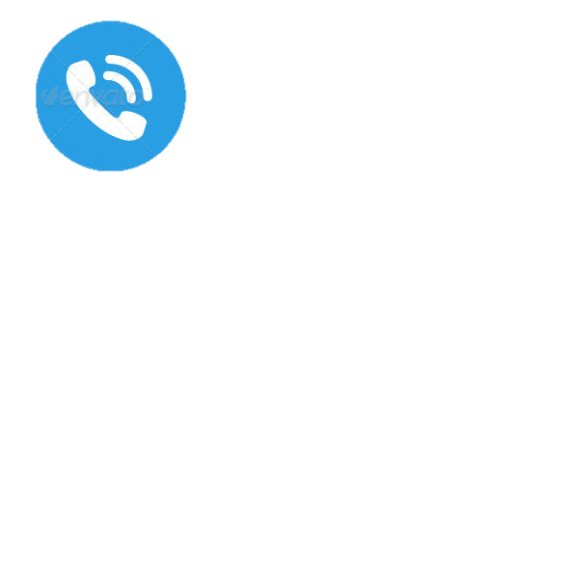 (024) 3766 4030
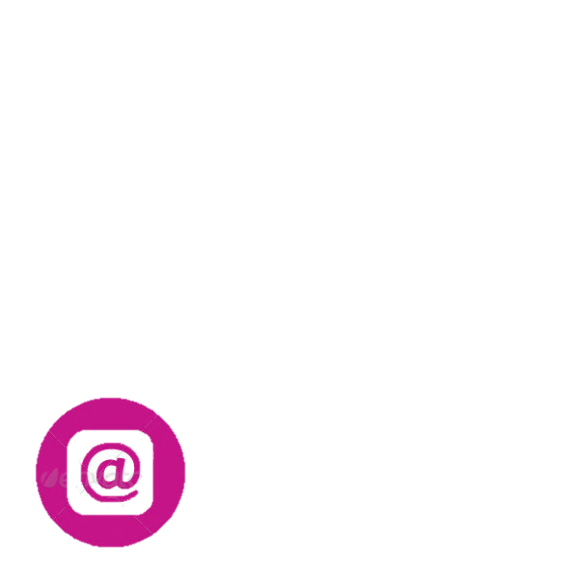 bmtkm@utc.edu.vn
Giới thiệu chung
Lịch sử hình thành
Đội ngũ giảng viên
Bộ môn Thiết kế máy thành lập năm 2002, phụ trách chuyên ngành “Tự động hóa thiết kế cơ khí”
Bộ môn được thành lập nhằm đáp ứng nhu cầu bức thiết của nền sản xuất hiện đại: Ứng dụng công nghệ thông tin vào quá trình thiết kế, chế tạo cơ khí.
Bộ môn Thiết kế máy hiện có 09 giảng viên, trong đó:
02 PGS.TS 
03 Tiến sĩ
03 Nghiên cứu sinh tại nước ngoài (Pháp, Đức)
01 Thạc sĩ
CHUYÊN NGÀNH

TỰ ĐỘNG HÓA THIẾT KẾ CƠ KHÍ
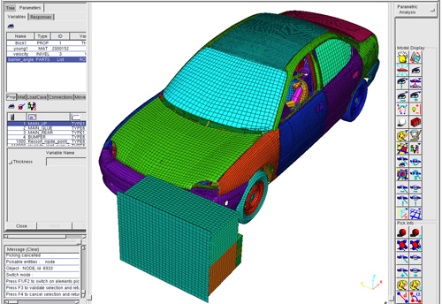 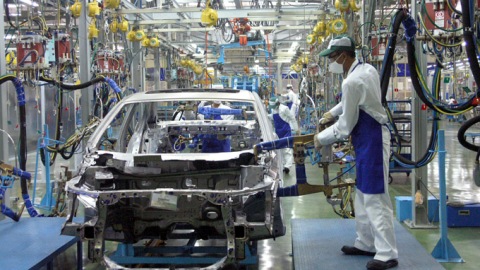 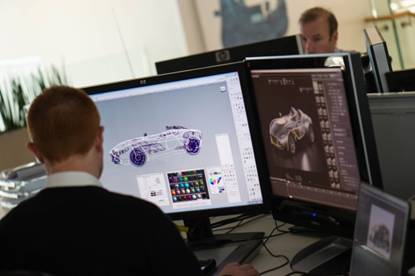 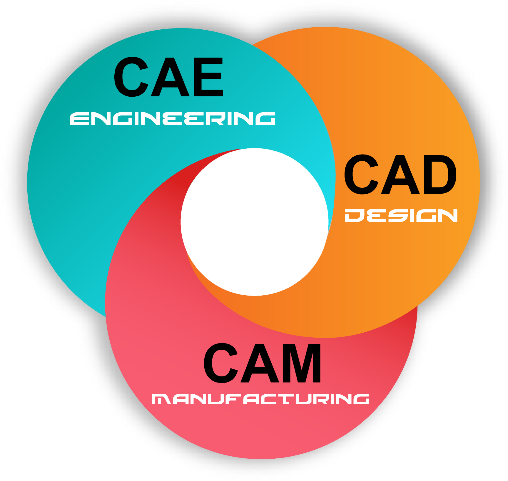 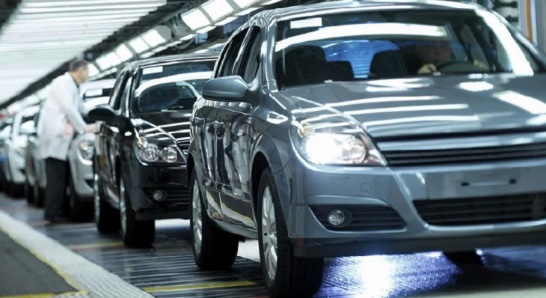 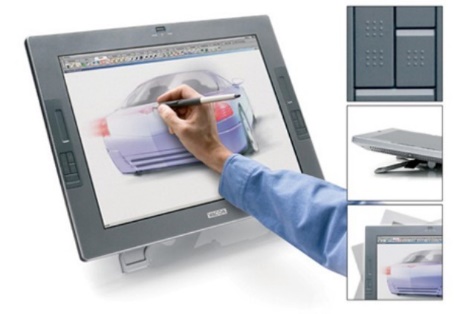 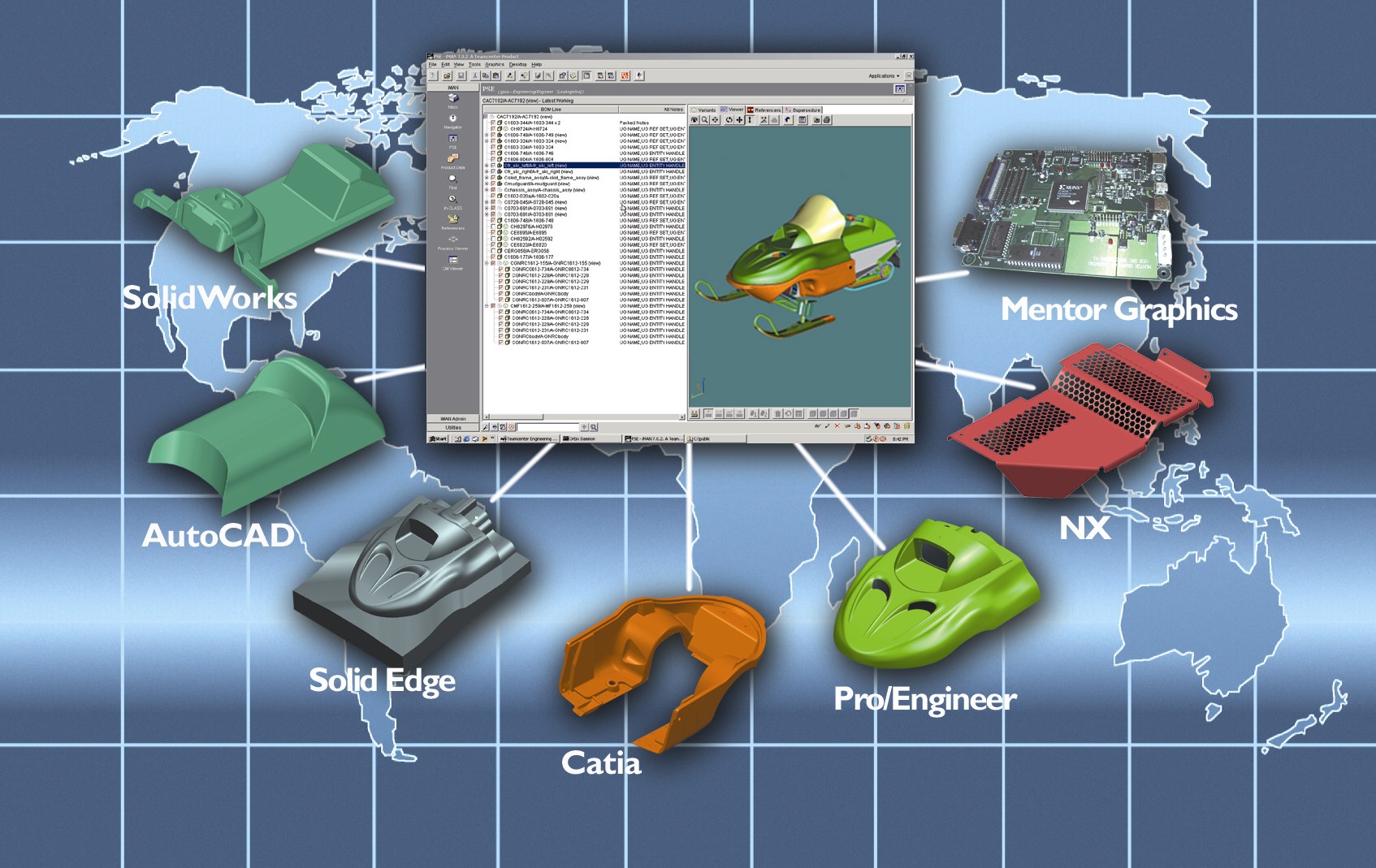 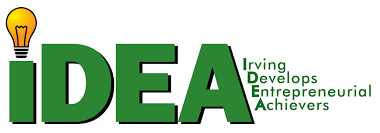 Chương trình đào tạo
Đào tạo theo hệ thống tín chỉ, học trong 4,5 năm (9 học kì)
1
2, 3
3, 4
Năm
Chương trình đào tạo
Bộ môn đảm nhiệm việc giảng dạy 19 môn học, bao gồm:
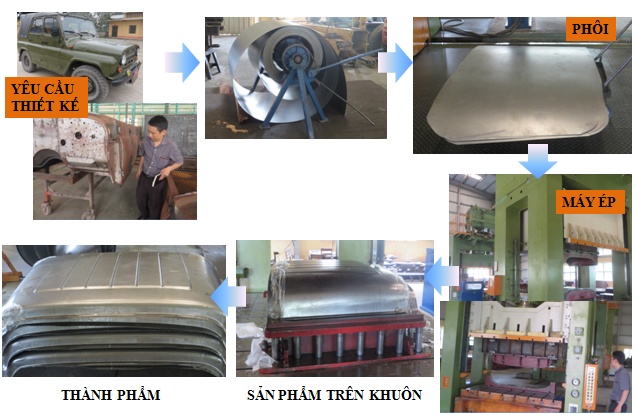 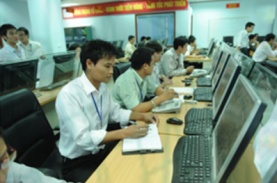 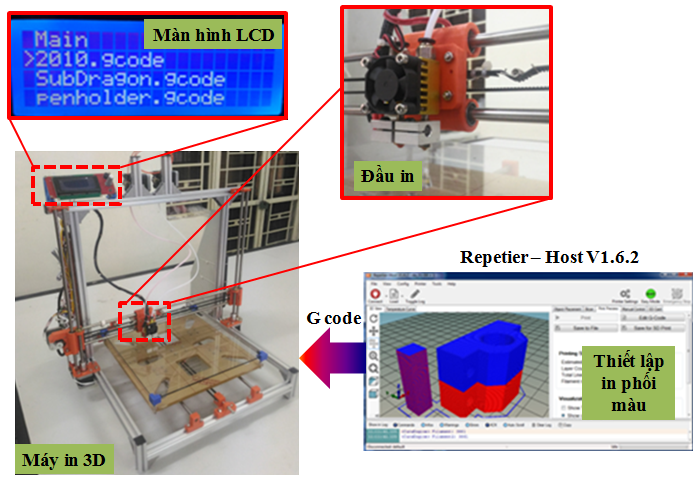 Hoạt động nghiên cứu khoa học và chuyển giao công nghệ
Thực tập tại nhà máy
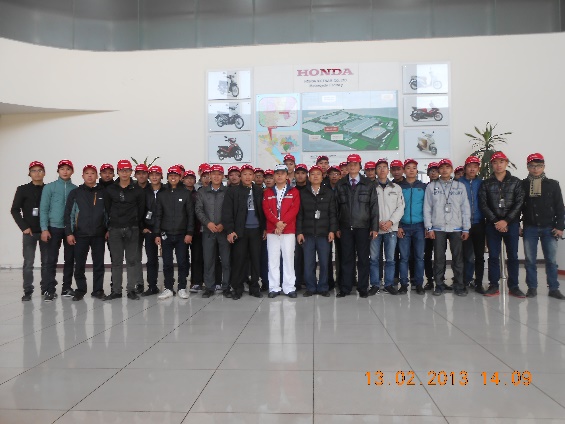 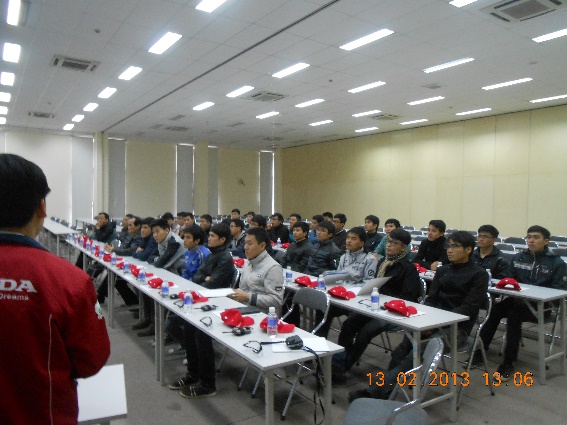 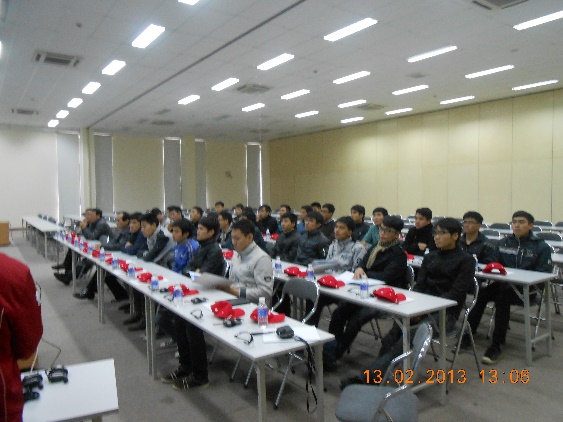 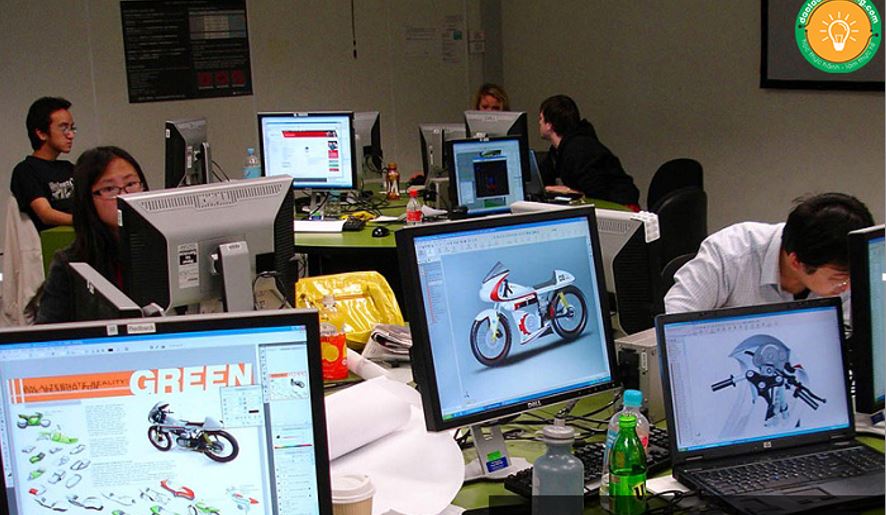 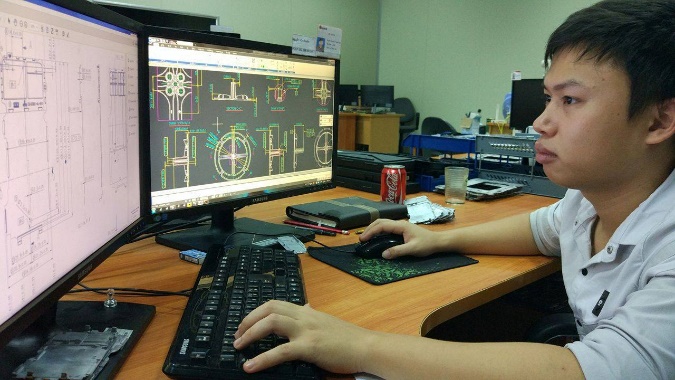 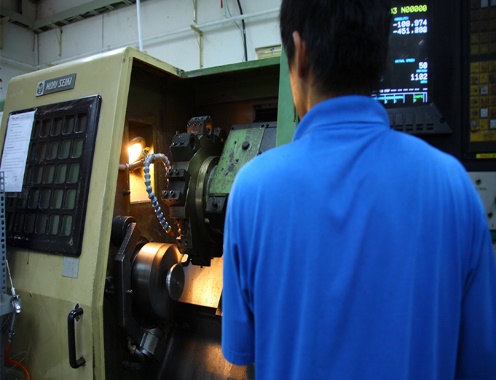 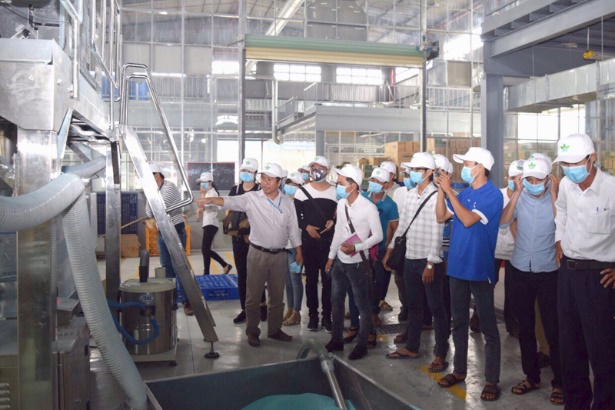 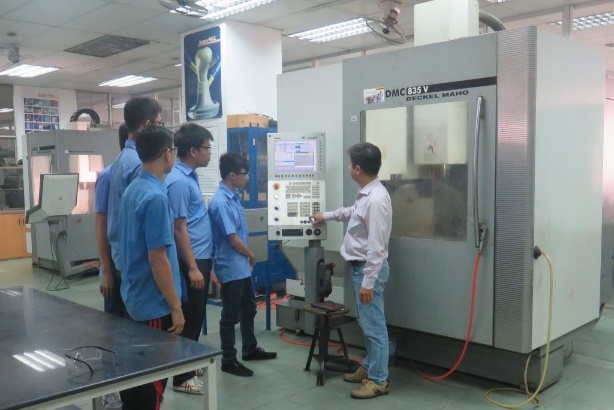 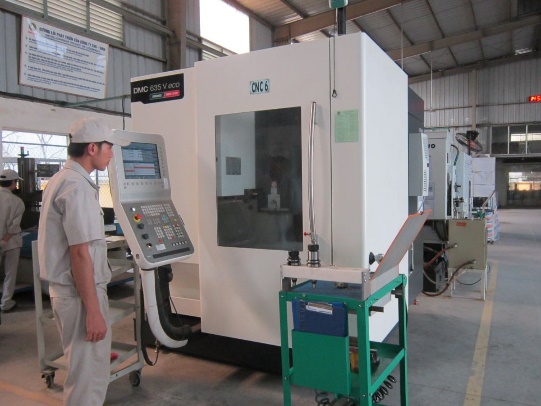 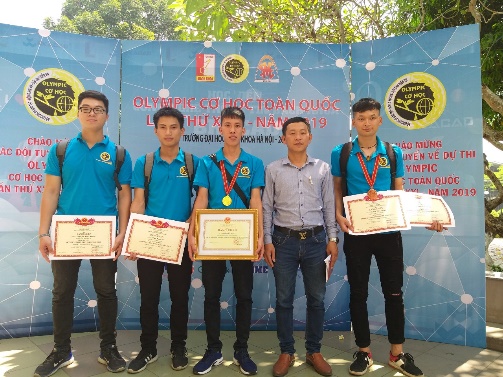 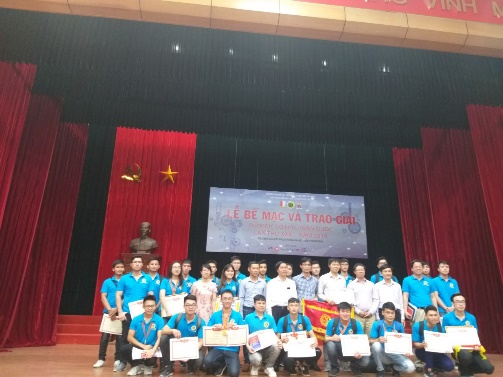 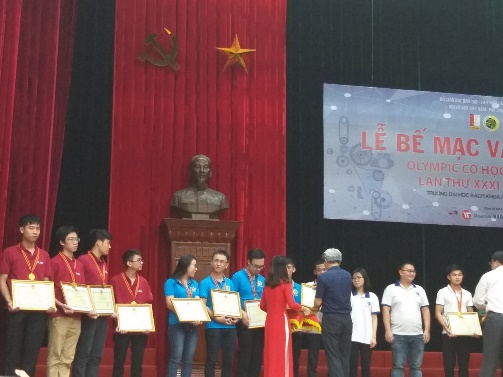 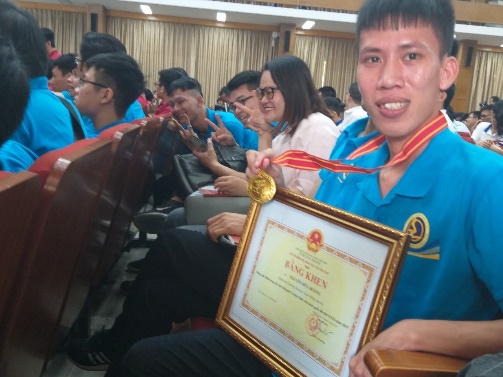 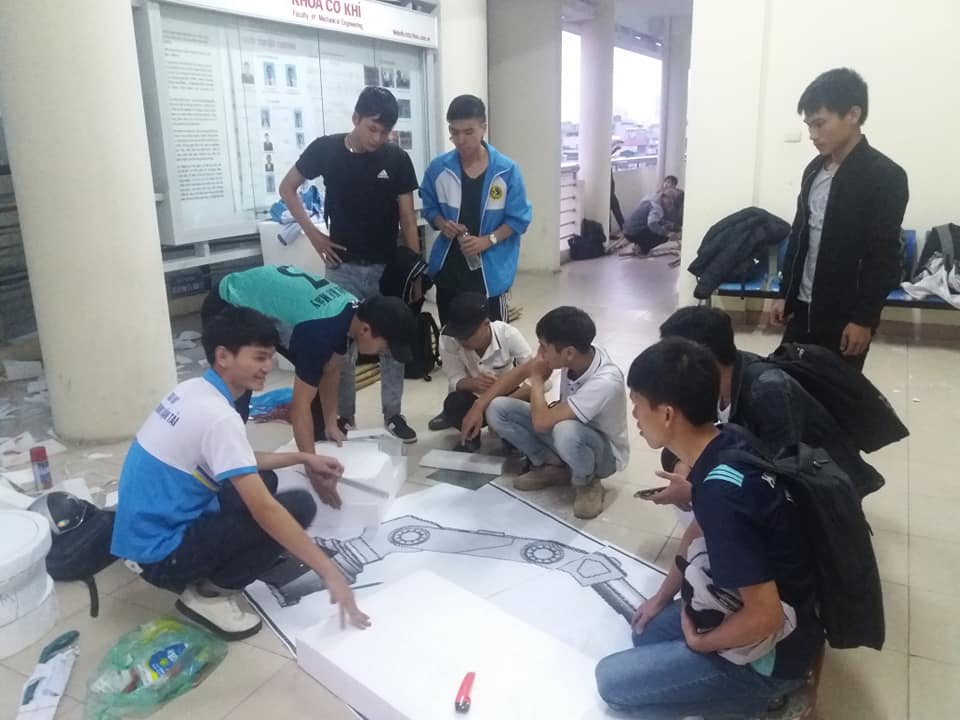 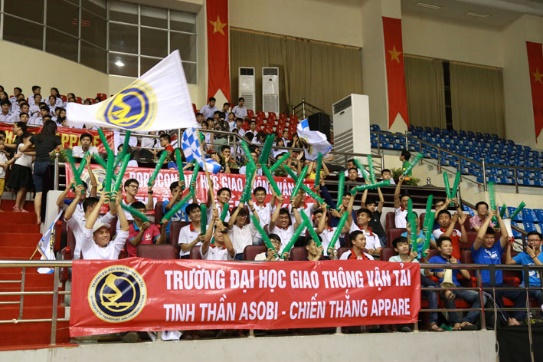 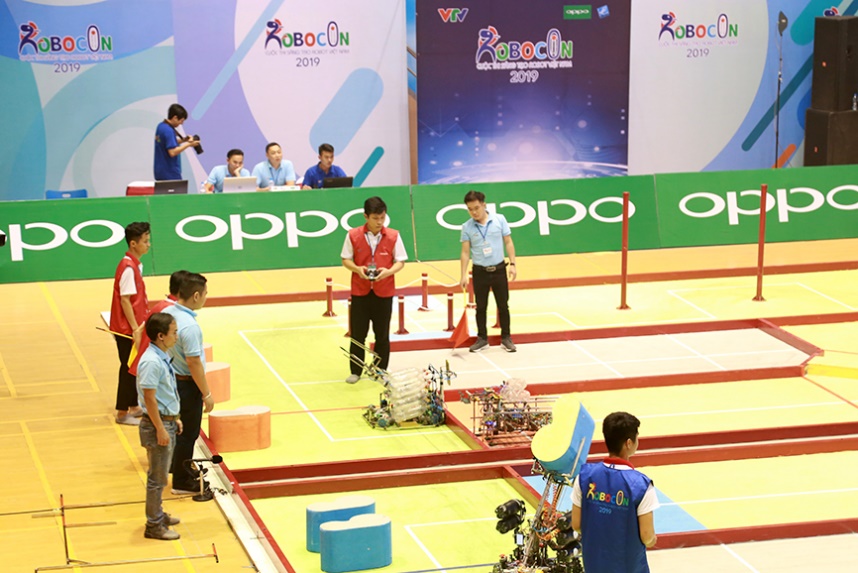 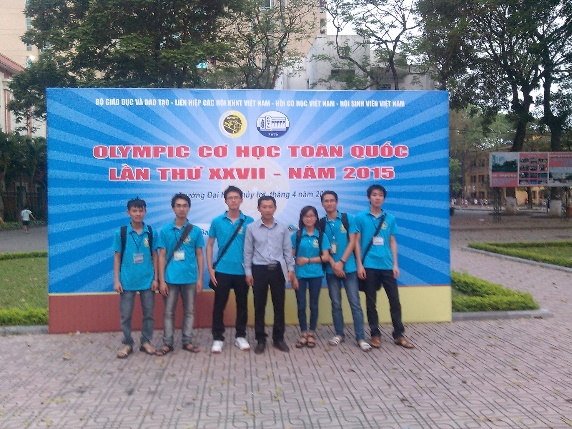 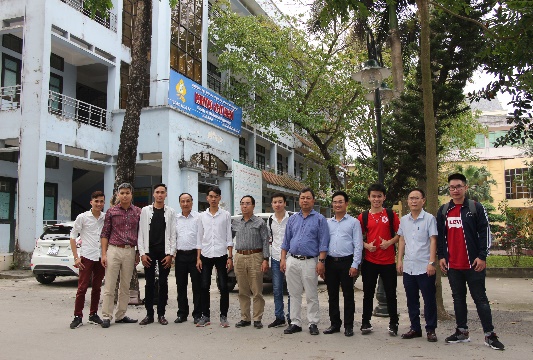 Sinh viên chuyên ngành tham gia các cuộc thi sáng tạo
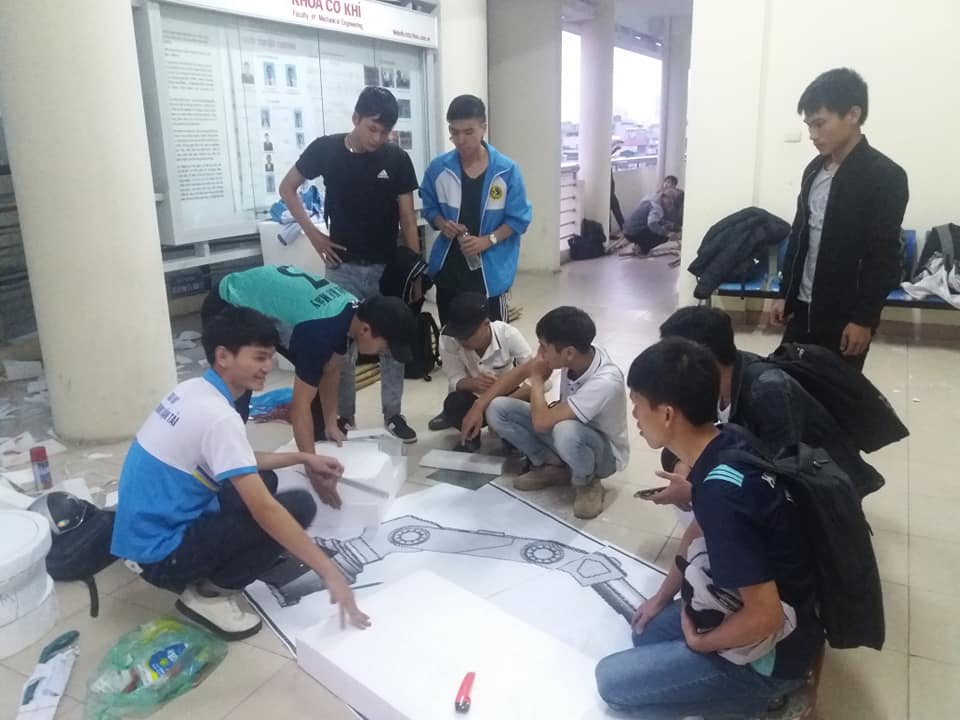 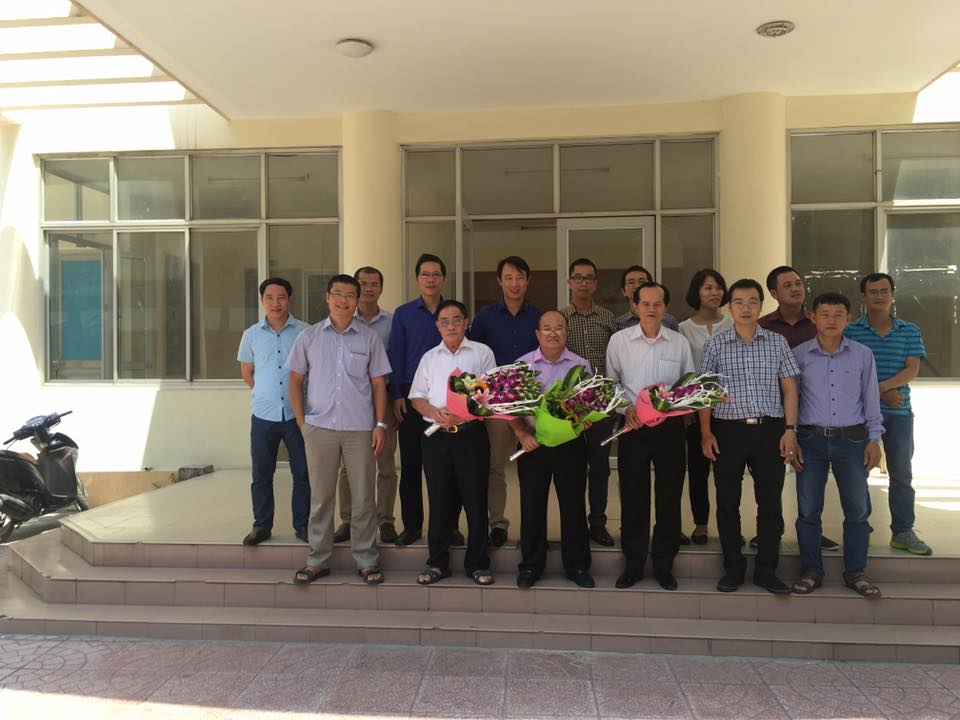 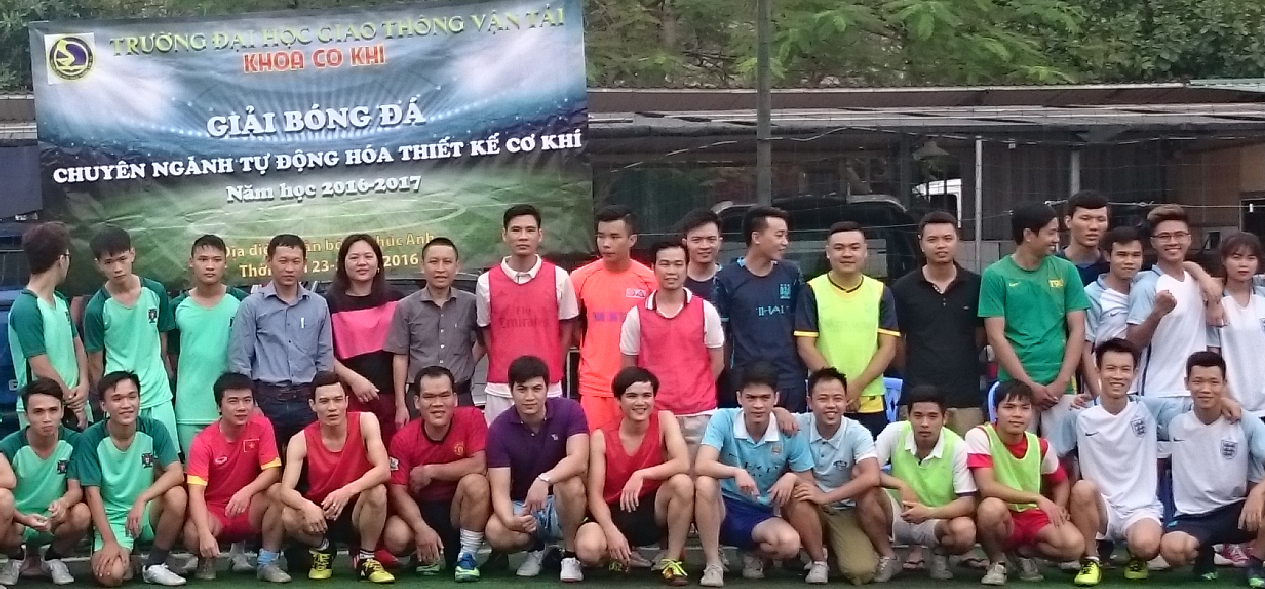 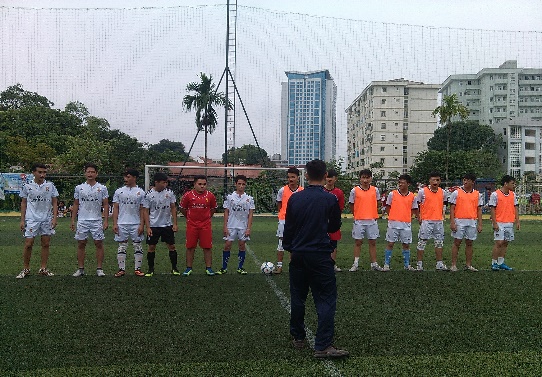 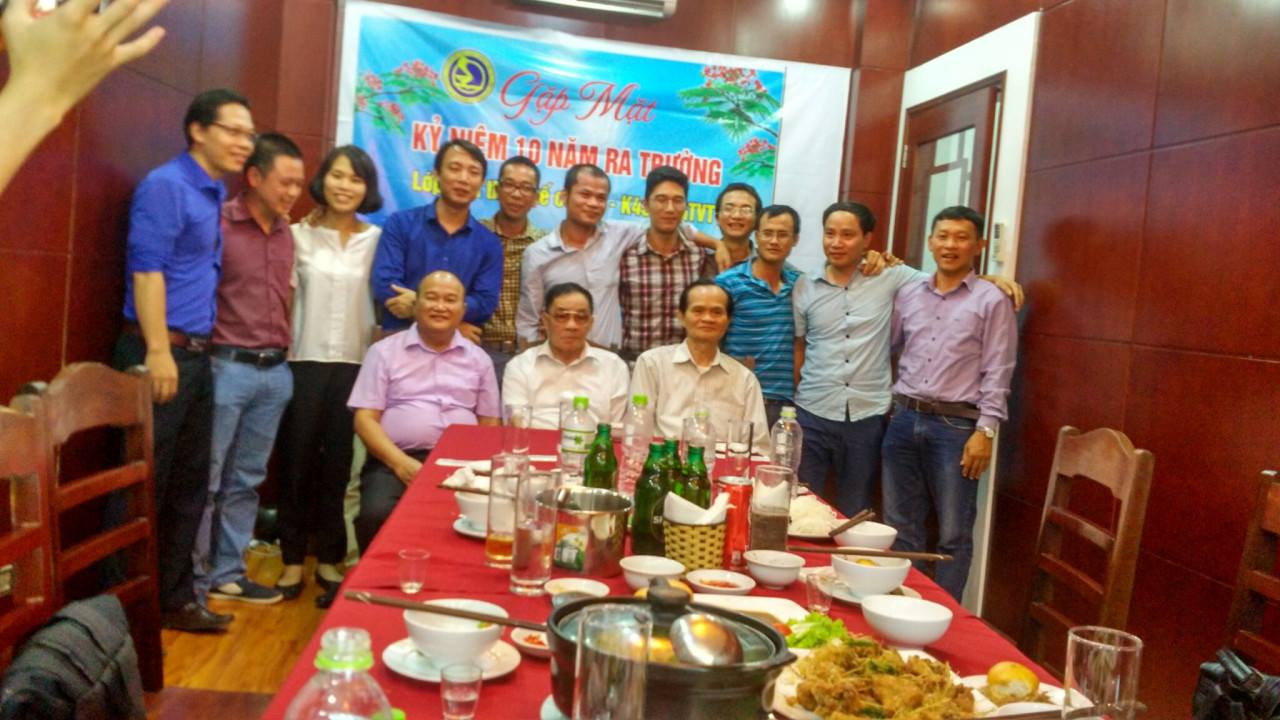 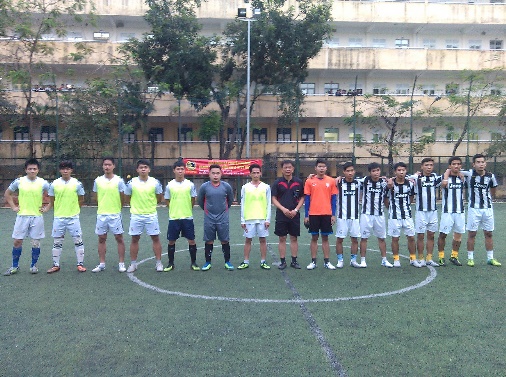 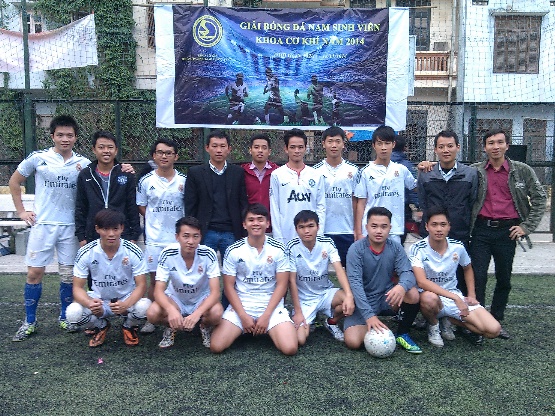 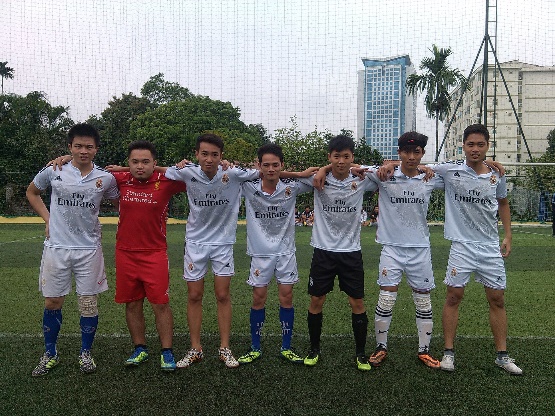 Hoạt động ngoại khóa
Cơ hội việc làm
LĨNH VỰC LÀM VIỆC SAU KHI TỐT NGHIỆP
Các khóa sinh viên TĐHTKCK sau khi ra trường  có việc làm ổn định và thu nhập cao, có cơ hội phát triển tốt tại các công ty trong và ngoài nước, các viện nghiên cứu, các trường đại học. Các vị trí công việc có thể đảm nhận bao gồm:
 NGHIÊN CỨU VÀ PHÁT TRIỂN SẢN PHẨM CƠ KHÍ
 THIẾT KẾ, GIA CÔNG CƠ KHÍ
 ĐÀO TẠO, CHUYỂN GIAO CÔNG NGHỆ CHO CÁC HÃNG VÀ DOANH NGHIỆP 
 XUẤT KHẨU LAO ĐỘNG CÔNG NGHỆ CAO
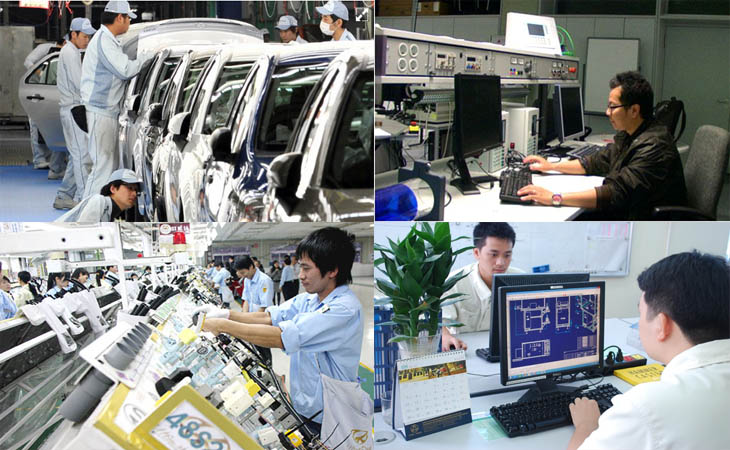 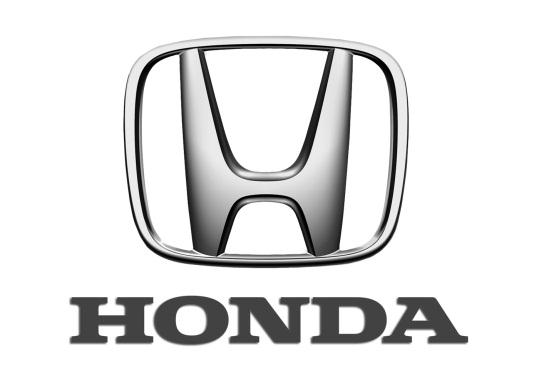 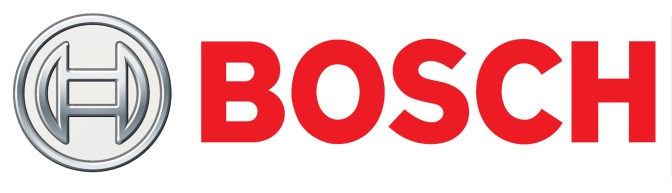 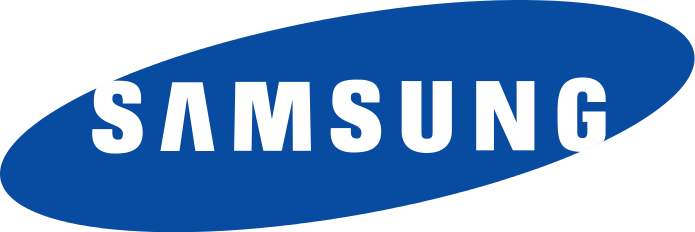 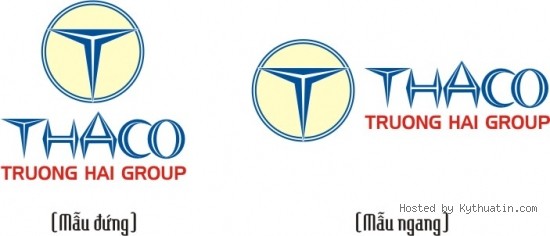 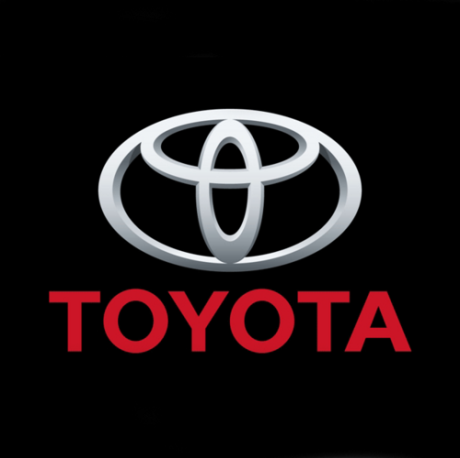 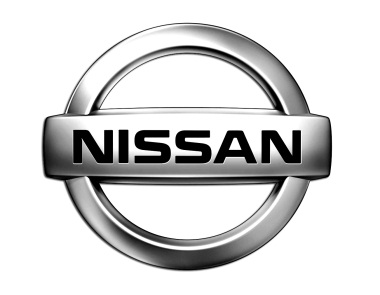 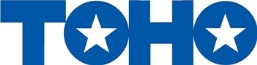 TRƯỜNG ĐẠI HỌC GIAO THÔNG VẬN TẢI
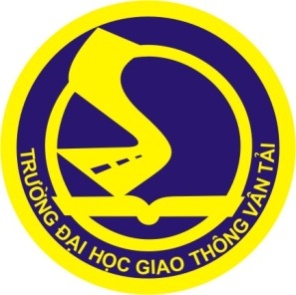 BỘ MÔN THIẾT KẾ MÁY
Thank you!